TAR update
RPKM thresholding of exons used in ROC building (95% exon discovery rate)
RPKM threshold of 0.01
214,728 of 230,436 human exons
ROC based TAR calling:  647,676,067 bps of unannotated TARs (21.5%)
113,273 of 114,229 worm exons
ROC based TAR calling: 22,080,821 bps of unannotated TARs (22%)
RPKM threshold of 0.0
226,270 human exons
1,099,029,007 bps of unannotated TARs
113,844 worm exons
23,116,230 bps of unannotated TARs
Human and Worm RPKMs
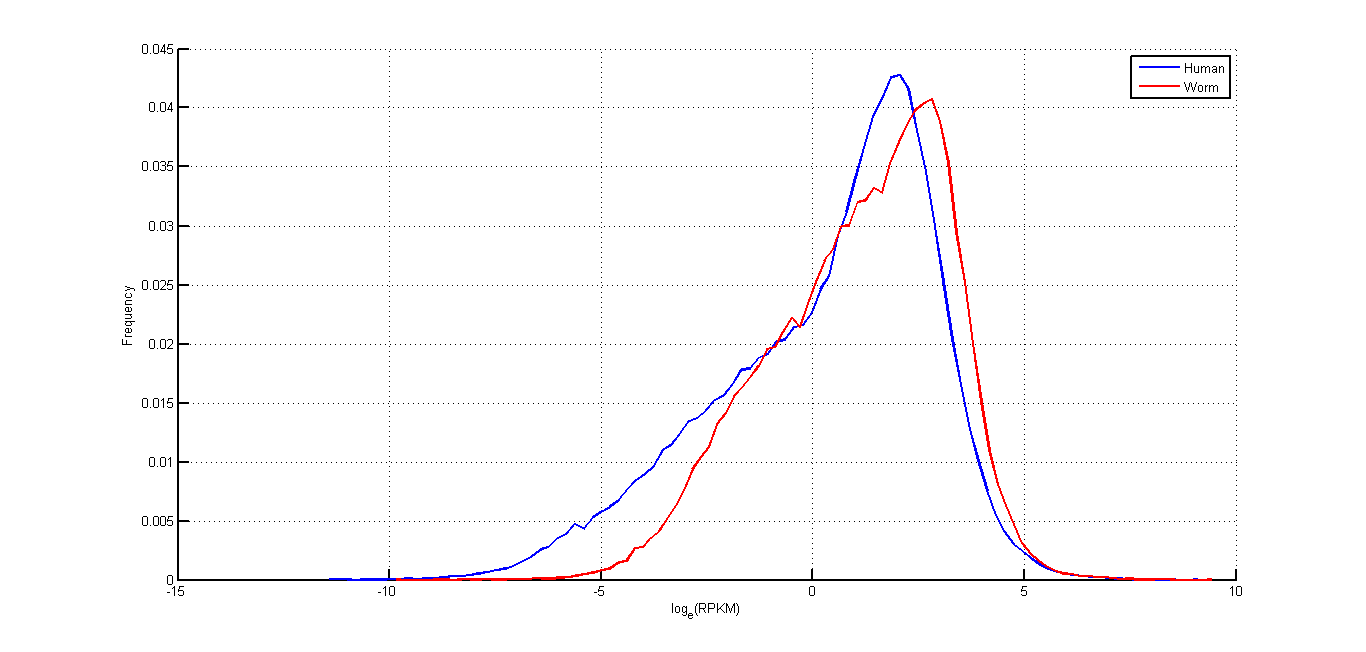 0.01